FEDERAL HYDROPOWER COUNCIL UPDATE
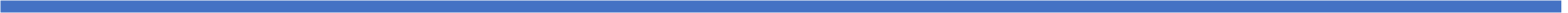 Team Cumberland Meeting
October 13, 2021
FEDERAL HYDROPOWER COUNCIL WORKING GROUPS


Met Aug. 17 – 5th year Anniversary of the FHC

Acquisition and Delivery Process


Joint Cost Allocation and Charging Practice


Water Storage Reallocation and Crediting 


O&M Cost Reduction and Efficiencies


Federal Hydropower Communications
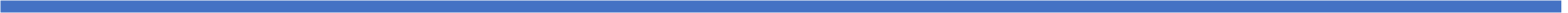 Federal Hydropower Video
Play Video
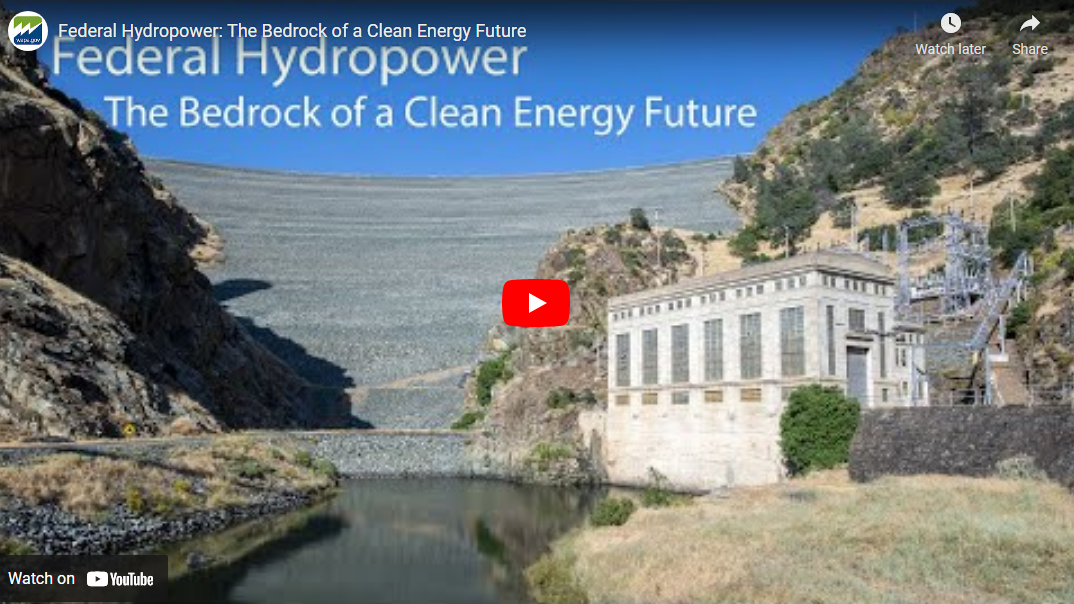 FEDERAL HYDROPOWER COUNCIL UPDATE


    



Next Meeting anticipated January or February 2022
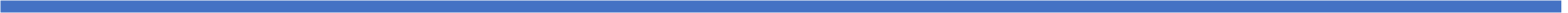 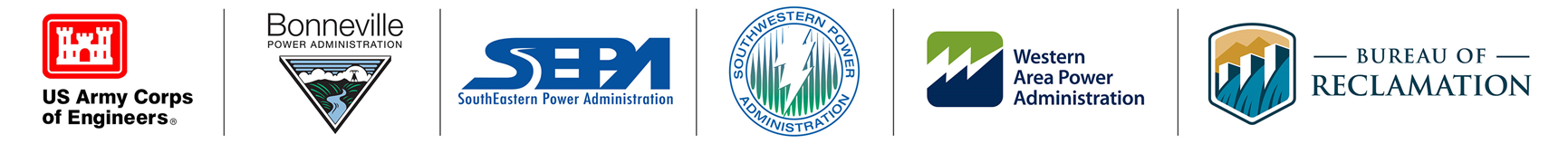